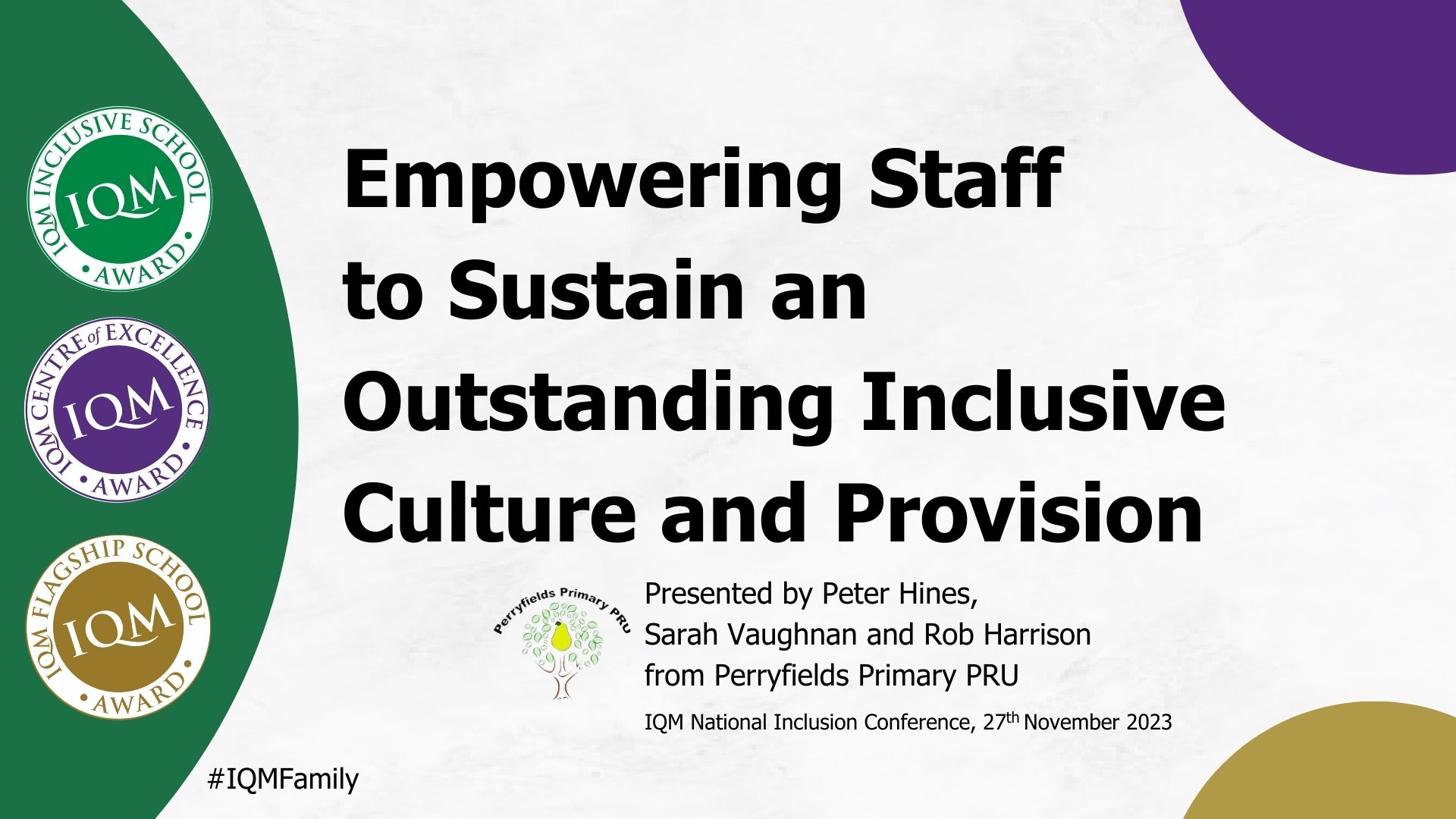 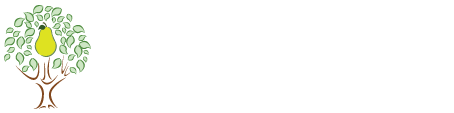 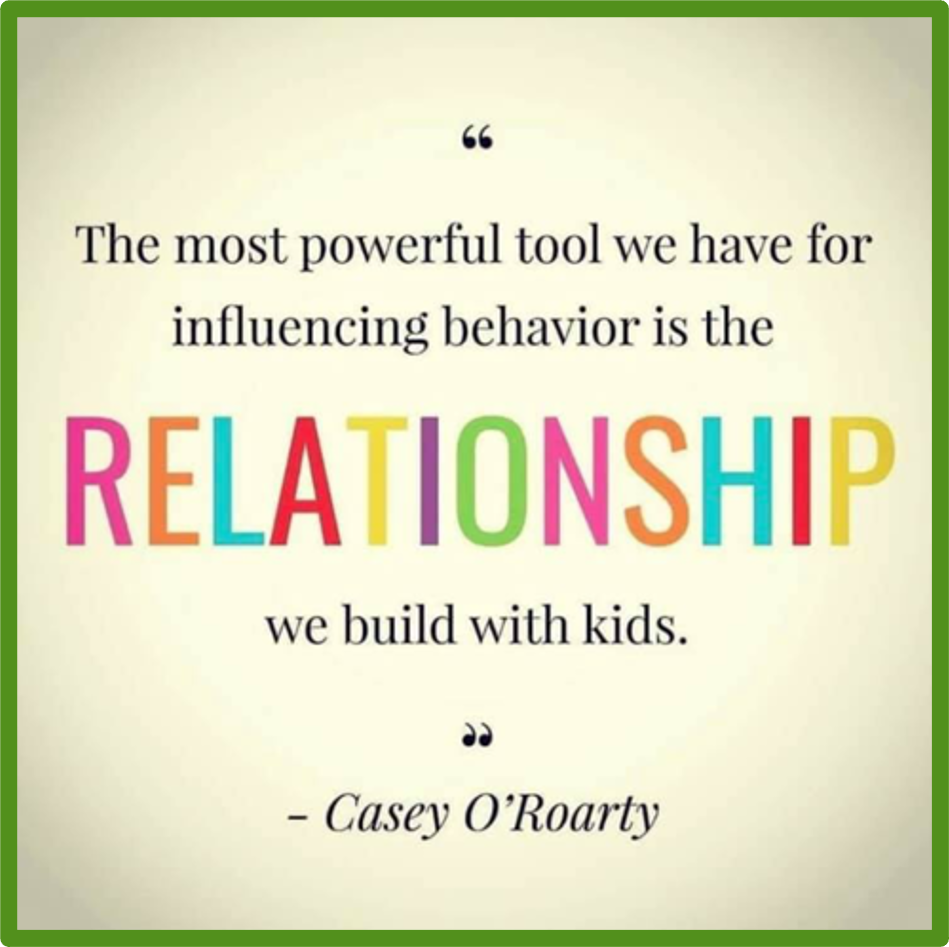 IQM National Inclusion Conference
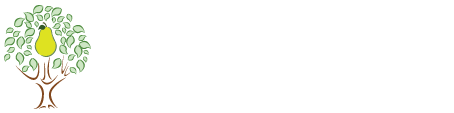 What underpins an effective and positive behaviour culture?
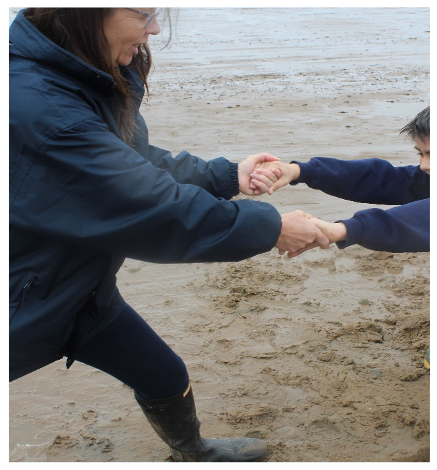 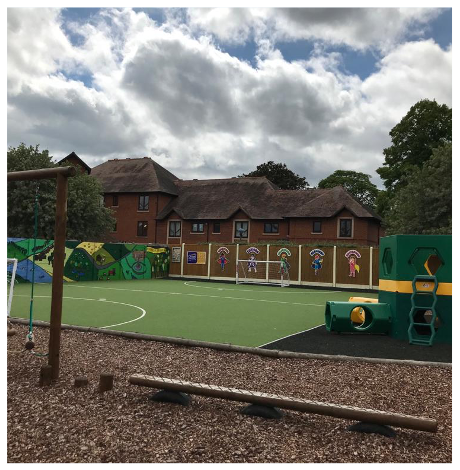 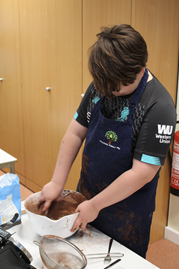 Positive relationships based on respect in an extremely nurturing and caring environment.
Don’t Pretend!
Quality First Teaching, engaging lessons pitched at the right level so to reach ALL pupils.
The best and first behaviour support strategies
[Speaker Notes: QFT – engaging and high quality lessons that triangulate with the assessment and attainment of the pupils.  Differentiated to meet the needs of all pupils within your leaning environment.

Relationships – As we said earlier every interaction is a relationship.   The relationship is key the hardest to reach children don’t know how to make a relationship – we need to forge that relationship for them – it is for us to make a relationship with the child.

Don’t pretend – above all don’t pretend to like the children – they know!   I was having a conversation when I first came to Perryfields with a very experienced member of the outreach team and I made a comment about if you can’t find something that you like about a child pretend at which the outreach practitioner said to me NO! Find something, find that one small thing that you like about that child; their smile, the colour of their eyes, the style of their hair….. And use it.   Build on it and that small thing will grow as the relationship grows.]
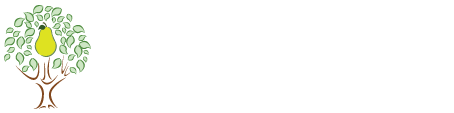 Importance…
“How much a difference really great teachers make.”

Dylan William / Paul Black.
“Pupils learn best through the smiling eyes of the teacher.” 

Prof Bart McGettrick (Dean of Liverpool Hope University)
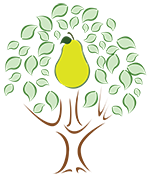 As a leader my role is… “helping every teacher do a better job day in day out.” 

Dylan William
“Schooling is a one-shot deal for our students.”
[Speaker Notes: PH
Worthwhile being good.]
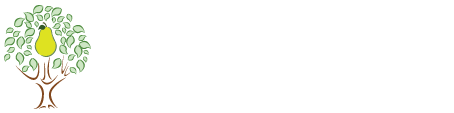 Create an atmosphere of pupils who seek recognition and are eager to please through constant praise and encouragement – create a culture where it’s worthwhile being good
IQM National Inclusion Conference
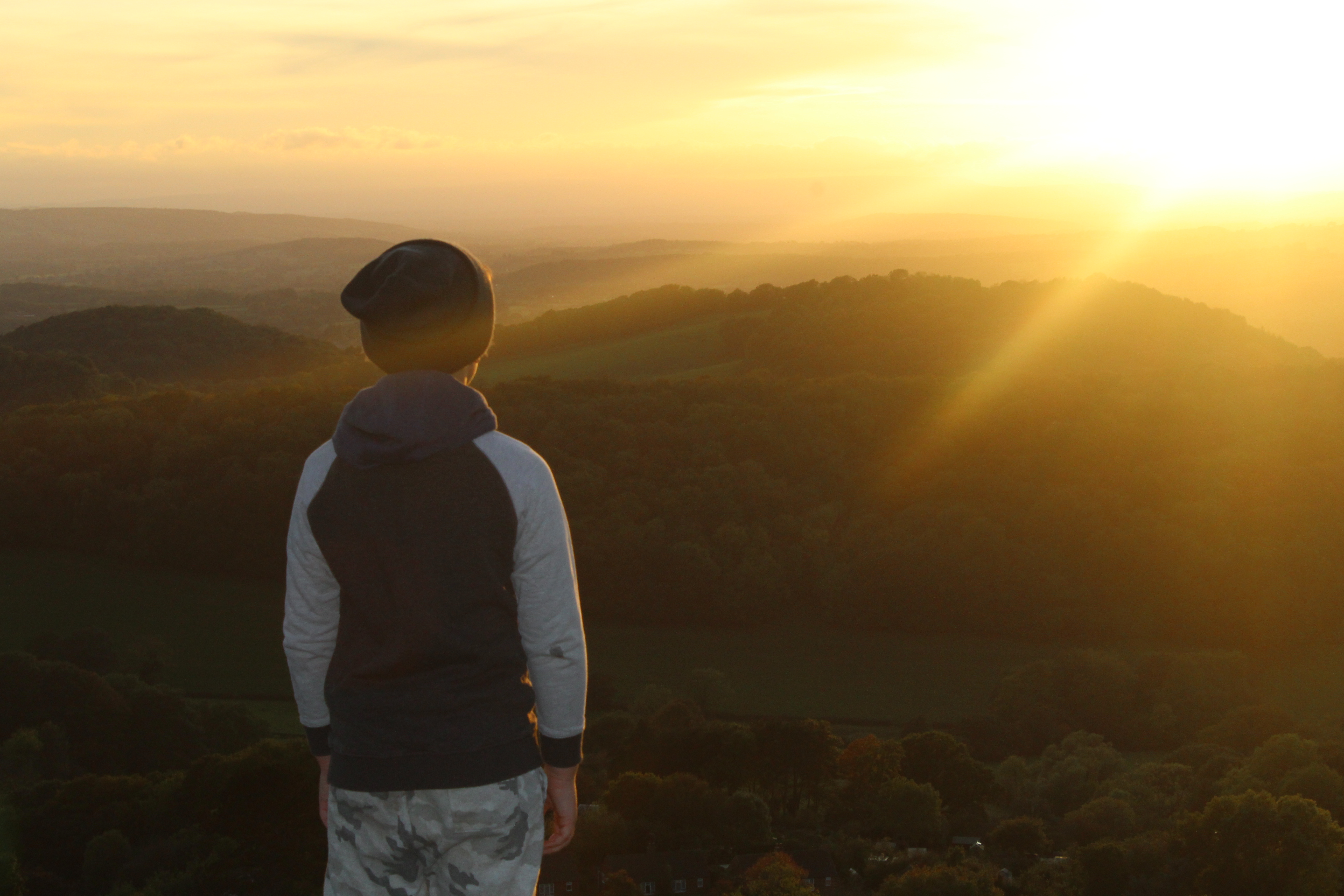 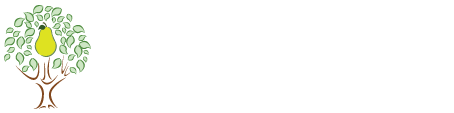 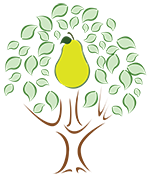 Thinking of a child as behaving 
badly disposes you to think of punishment.  
Thinking of a child as struggling to handle 
something difficult encourages you to help 
them through their distress.
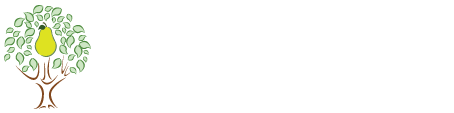 “You can’t teach children to behave better by making them feel worse.  
When children feel better, they behave better.”

Pam Leo
Author of Connecting Parenting
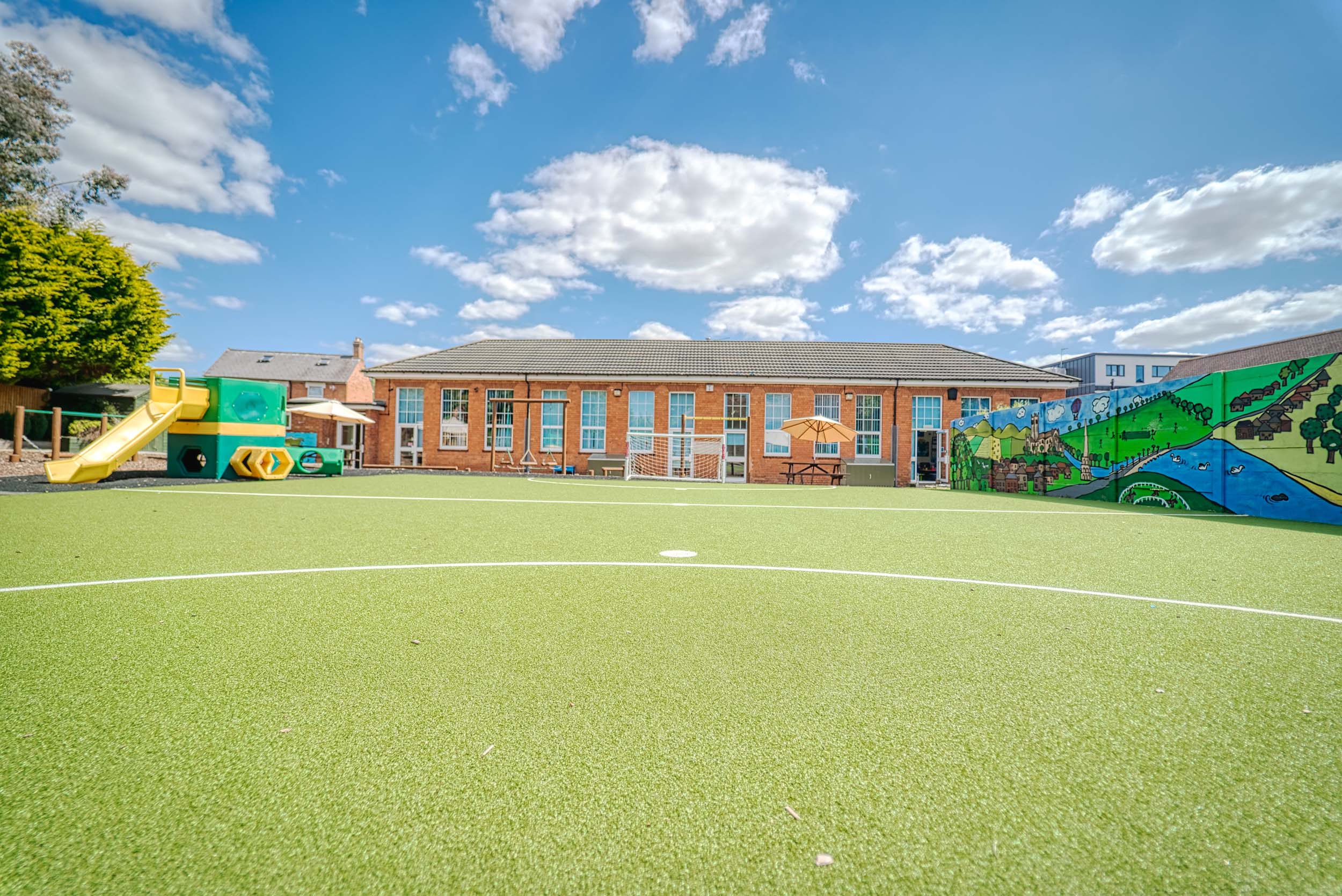 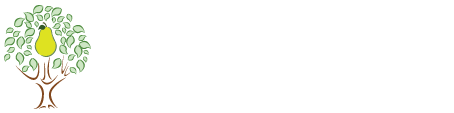 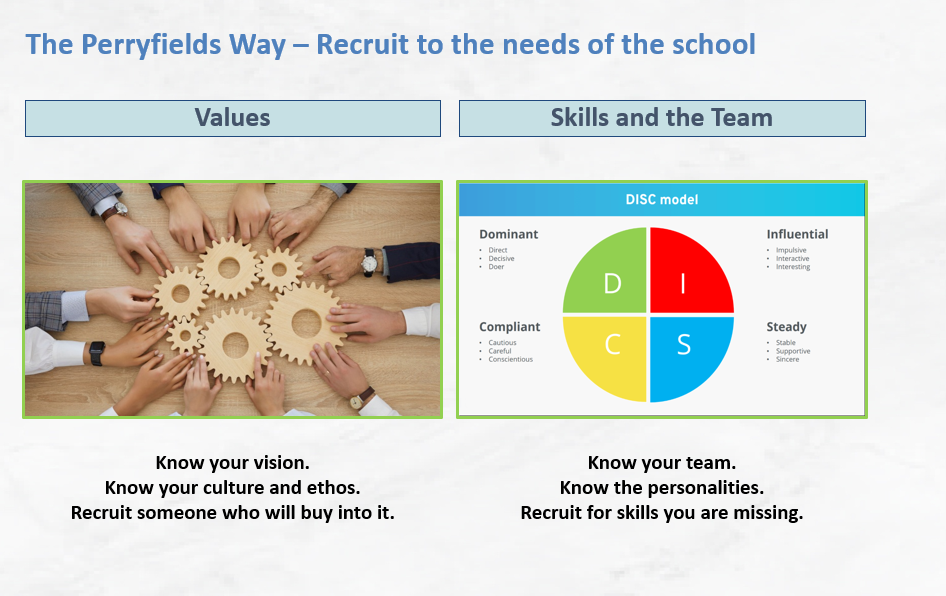 .
.
IQM National Inclusion Conference
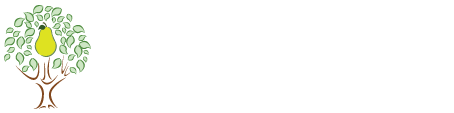 It is vital to spend time thinking very clearly about the core values that are important to the school. At Perryfields we have established the following, so we know what we are and what we want:

Hard work
Empathy, kind and caring
Humility
Adaptable
Teamwork
Reflective 
Creativity
Resilient
Willingness to embrace purposeful change
IQM National Inclusion Conference
IQM National Inclusion Conference
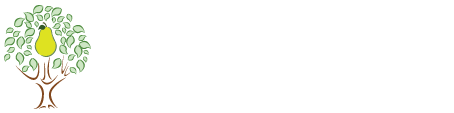 Perryfields – Example Interview Questions
IQM National Inclusion Conference
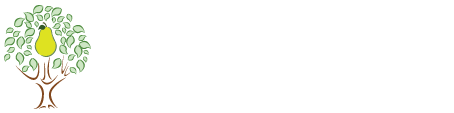 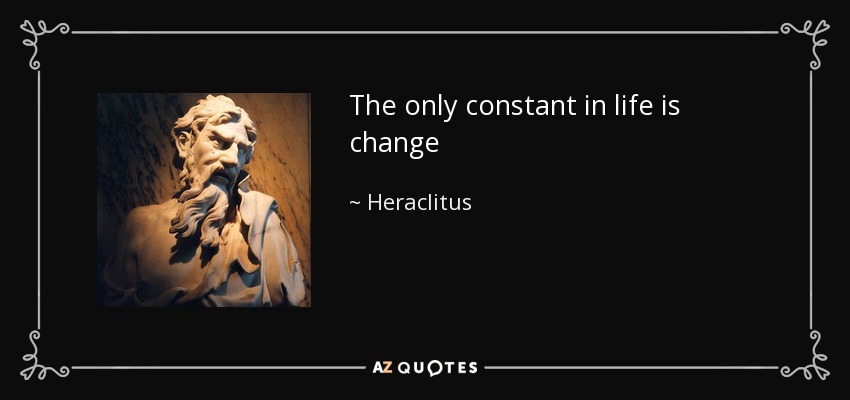 IQM National Inclusion Conference
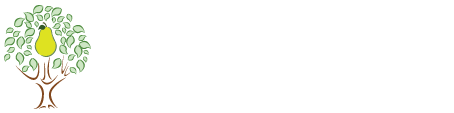 ‘Culture eats strategy for breakfast’
At Perryfields it can be summed up by ‘the way things are done around here’
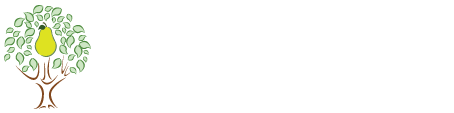 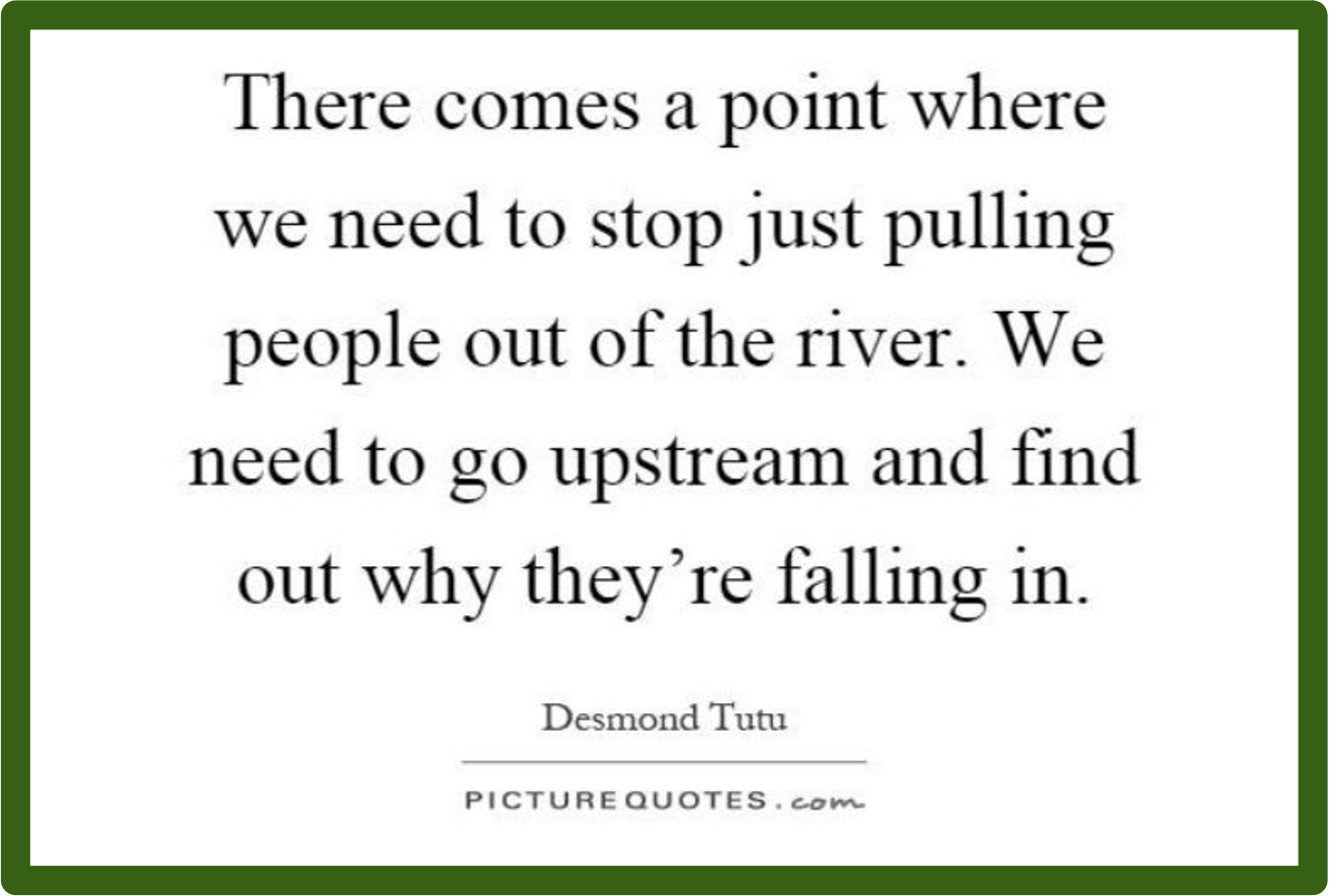 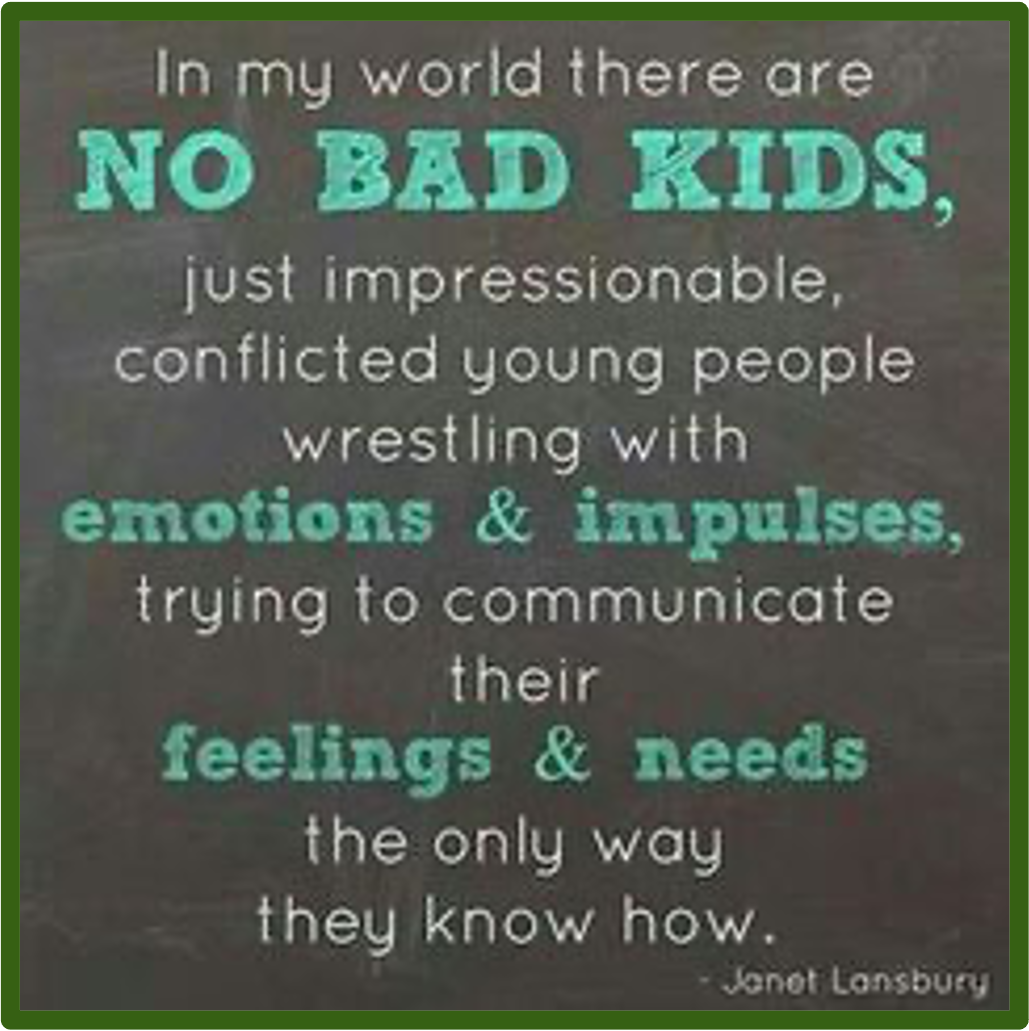 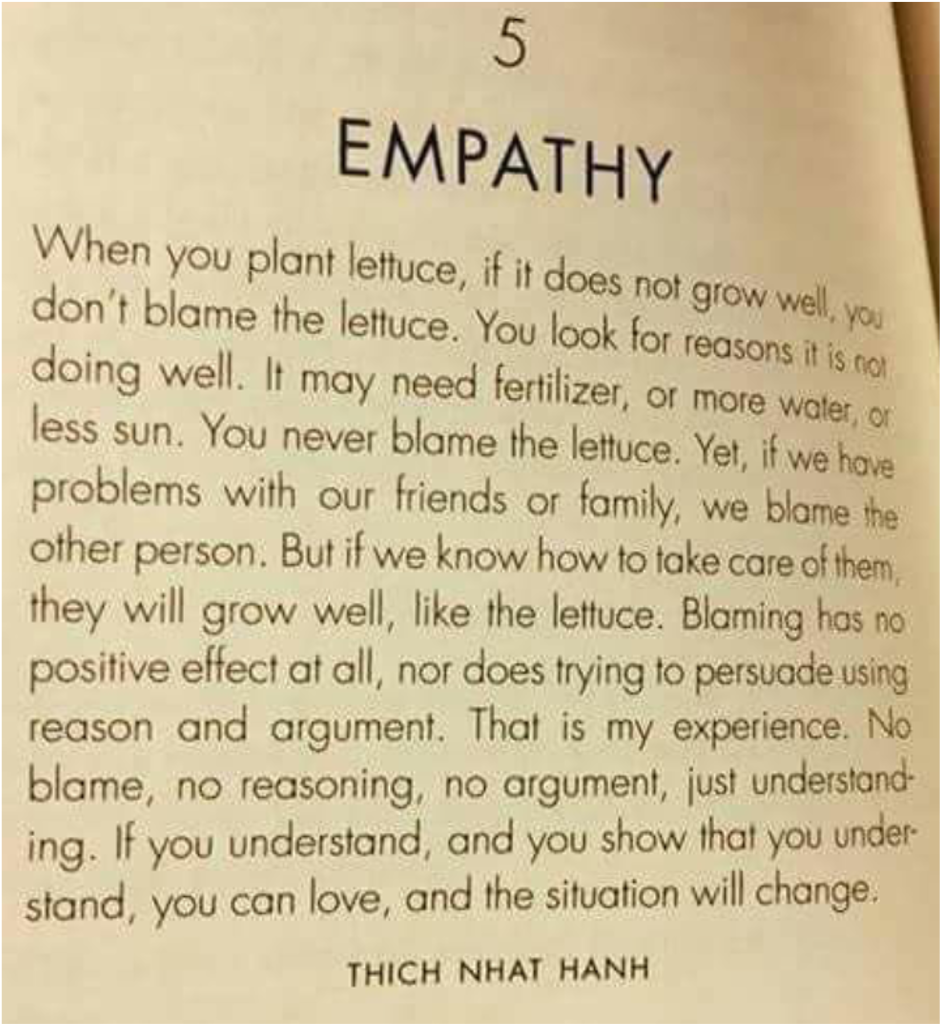 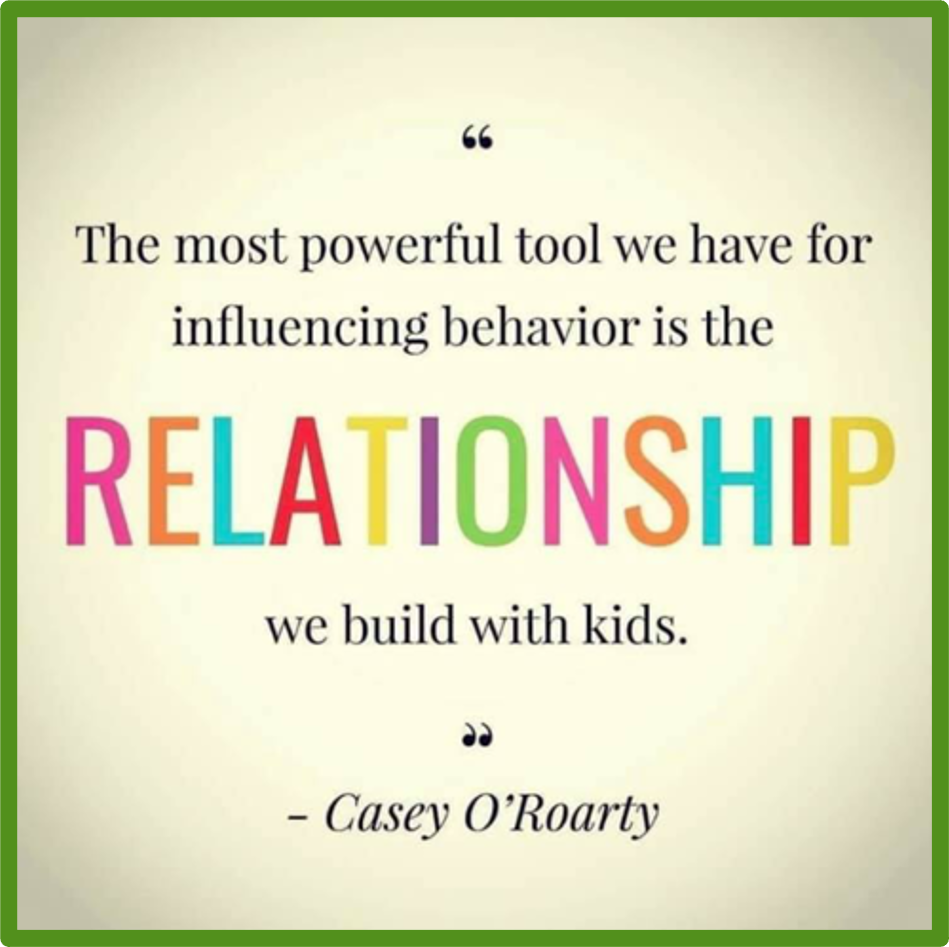 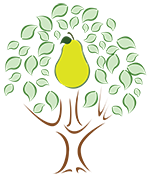 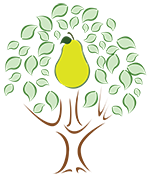 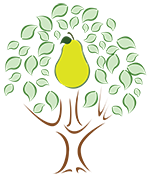 Quick Wins
Clarity of shared vision
Values based approach to appointing the right people 
Be relentlessly positive!
IQM National Inclusion Conference
Questions
IQM National Inclusion Conference
#IQMFamily